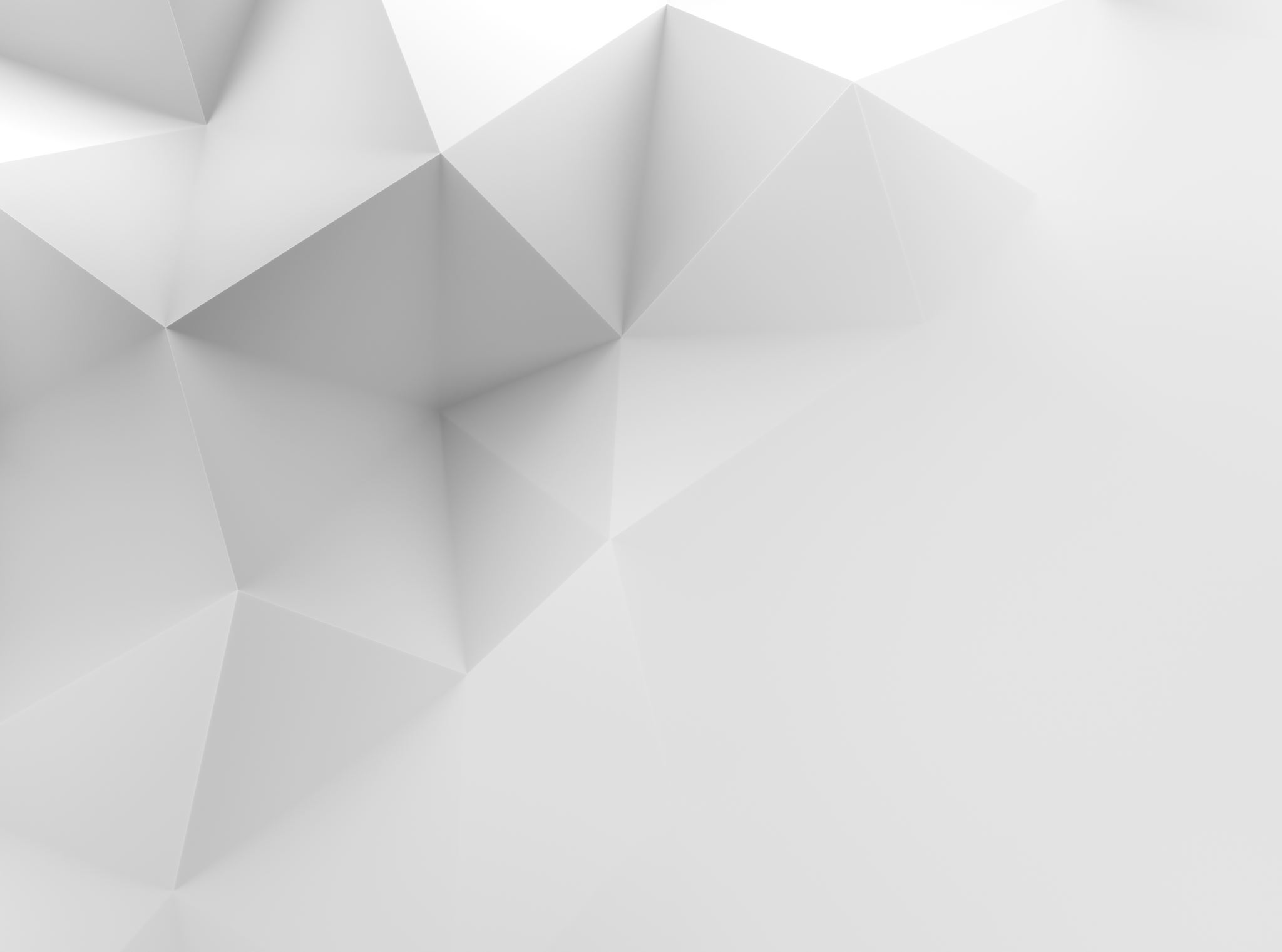 Mutual Exclusion
William M. Mongan
From Principles of Concurrent and Distributed Programming by Mordechai Ben-Ari
Generated by:
Interleavings:

p1q1p2 q2
p1p2q1 q2
q1p1p2 q2
...
Parallel programs:

p1          q1p2          q2
q1
p1
p2
q1
q2
p1
q1
q2
p2
p1
q2
p2
The Mutual Exclusion Problem
The Operating System can switch between running threads at-will, leading to multiple “interleavings” of code among those threads.
Sometimes, these interleavings can result in different execution results.
Our goal: to make atomic those sections of code (“critical sections”) that can result in incorrect outcomes, such that threads execute them on a limited basis, yet whenever necessary.
The Mutual Exclusion Problem
A simple line of code such as i++ can represent a critical section; why?
We will concern ourselves with the protocol by which we protect a critical section, rather than with the contents of the critical section itself.
Let’s consider one example of a critical section before we do so:
Example Critical Section: The Milk Problem
1:getMilk(){
2: if(noMilk)
3:  buyMilk();
4:}
What can go wrong here?
We can end up with 2 gallons of milk: a race condition!  How?
Lets try to leave a “note” that we are buying milk
Milk Example
2:if(noMilk){
3: if(noNote){
4:  leave Note;
5:  buyMilk();
6:  remove Note;
7: }
8:}
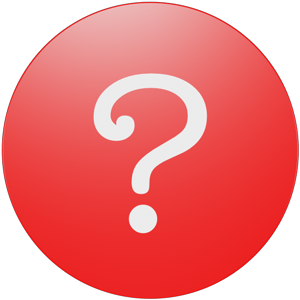 What’s wrong now?
Milk Example
2:if(noMilk){
3: if(noNote){
4:  leave Note;
5:  buyMilk();
6:  remove Note;
7: }
8:}
What’s wrong now?
What if the first thing we do is leave a “note”
Milk Example
2:leave Note;
3:if(noMilk){
4: if(noNote){
5:  buyMilk();
6: }
7:}
8:remove Note;
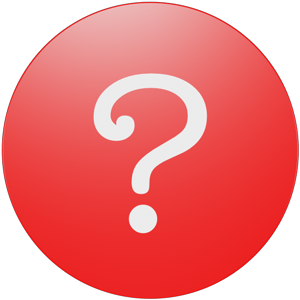 Milk Example
2:leave Note;
3:if(noMilk){
4: if(noNote){
5:  buyMilk();
6: }
7:}
8:remove Note;
No one is getting Milk
How about two Notes?
Milk Example
Thread 1
Thread 2
2:leave Note A;
3:if(noMilk){
4: if(noNote B){
5:  buyMilk();
6: }
7:}
8:remove Note A;
2:leave Note B;
3:if(noMilk){
4: if(noNote A){
5:  buyMilk();
6: }
7:}
8:remove Note B;
Context Switch may cause each thread to think the other one is getting Milk (Starvation)
How can we end up with too much milk?
[Speaker Notes: P executes to but not including p5
Q executes to but not including q4
P finishes
Q finishes]
Milk Example
Thread 1
Thread 2
2:leave Note A;
3:while(note B){}
4:if(noMilk){
5:  buyMilk();
6:}
7:remove Note A;
2:leave Note B;
3:if(noNote A){
4: if(noMilk){
5:  buyMilk();
6: }
7:}
8:remove Note B;
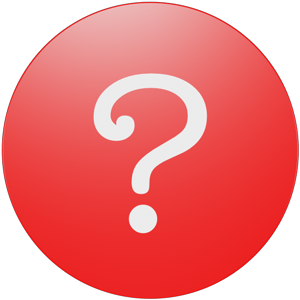 This works
… but what’s unfortunate about this solution?
Solution Discussion
Works, but unsatisfactory
This protects a single piece of “Critical-Section” code
Only protects for two threads
Thread 1’s code is different from Thread 2’s
Better Solution
Hardware provide better atomic primitives
Build higher-level programming abstractions on this
Better Solution
Suppose we have an implementation of a Lock
Lock.acquire(): waits until a lock is free, then grabs it
Lock.release(): unlocks, wake up anyone waiting
Then, the milk problem is simple:
But how does lock.acquire() and lock.release() work?
lock.acquire();
if(noMilk)
 buyMilk();
lock.release();
Multual Exclusion Protocols
Does this work?
Can both threads be in the critical section?
Can one thread block the other from entering?
What if thread 1 never wants to run?
Idea: processes may enter alternating
Multual Exclusion Protocols
p1,q1turn=2
p2,q1turn=2
p1,q1turn=1
p3,q1turn=2
p2,q1turn=1
p4,q1turn=2
p3,q1turn=1
p1,q2turn=2
p4,q1turn=1
p2,q2turn=2
p1,q2turn=1
p3,q2turn=2
p2,q2turn=1
p4,q2turn=2
p3,q2turn=1
p1,q3turn=2
p4,q2turn=1
p2,q3turn=2
p1,q3turn=1
p3,q3turn=2
p2,q3turn=1
p4,q3turn=2
p3,q3turn=1
p1,q4turn=2
p4,q3turn=1
p2,q4turn=2
p1,q4turn=1
p3,q4turn=2
p2,q4turn=1
p4,q4turn=2
p3,q4turn=1
p4,q4turn=1
mutex is not violated for all reachable states
[Speaker Notes: This example will not violate the critical section, but it may loop without ever reaching a state where p or q are in state 3.]
Multual Exclusion Protocols
How about Boolean variables?
What interleaving (i.e., “p1, then q1, then q2, then p2, …”) could cause both threads to enter their critical section simultaneously?
What can we do?
[Speaker Notes: If p2 and q2 execute before either thread reaches p3/q3, both will see the other variable set to false, and set theirs to true, to enter the critical section.]
Multual Exclusion Protocols
Declare your intention to enter the critical section before checking the state of the other!
Which “milk example” was this?
Will this example always fail?
[Speaker Notes: The same interleaving will result in deadlock now, instead, since both threads will set to true before checking the other, getting stuck in p3/q3]
Multual Exclusion Protocols
What is happening here?
Does it work?
Does it always work?
What is unfortunate?
Why is the ordering of q4->q5 important?
[Speaker Notes: Potential starvation in p3-p5 / q3-q5; if q4 and q5 were flipped, would set wantq to false before checking wantp, which if p is between p4 and p5, will see wantp is false, and enter the critical section leaving wantq false (violating the critical section)]
Peterson’s Algorithm
Dekker’s Algorithm
Lamport’s Bakery Algorithm
Take a number!
Or nq < max(all other n) to extend to N processes!
Hardware Support
// atomictest-and-set(common,local)      local  common      common  1